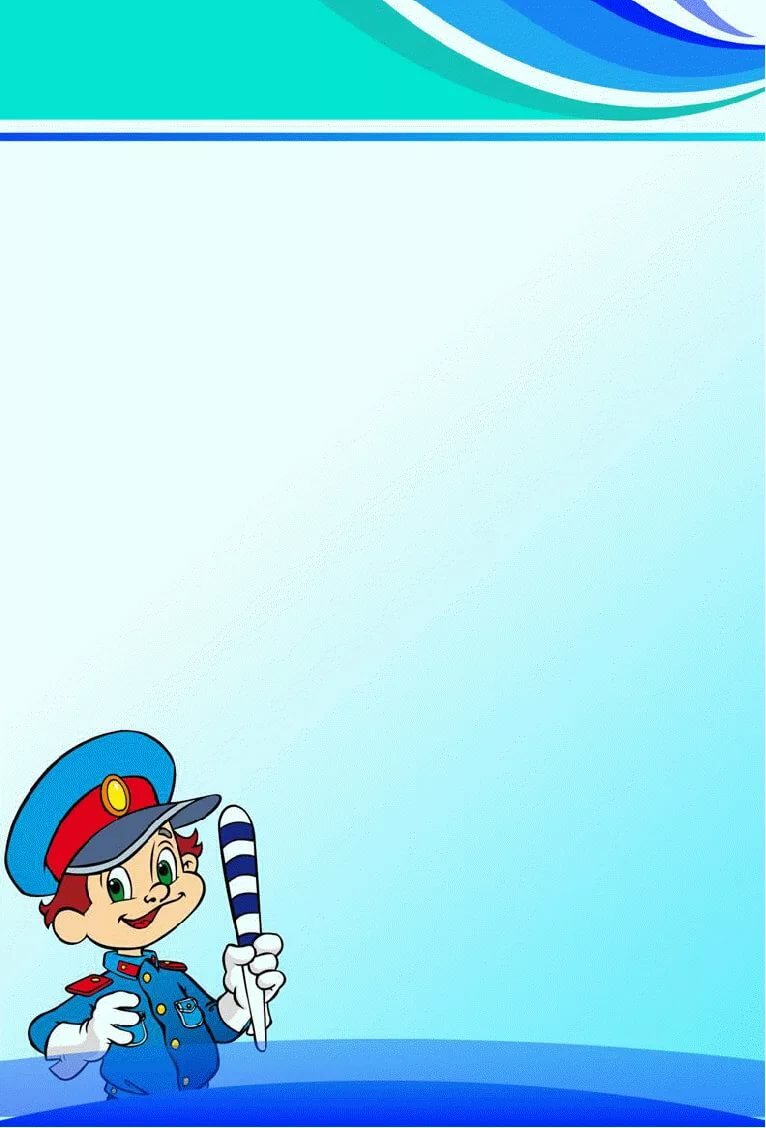 Правила дорожного движения
Выполнил воспитатель МАДОУ № 133
Билявская Марина Витаськовна
Если правила движенья 
Ты не знаешь до сих пор, 
Мы начать с тобой готовы 
Очень нужный разговор!
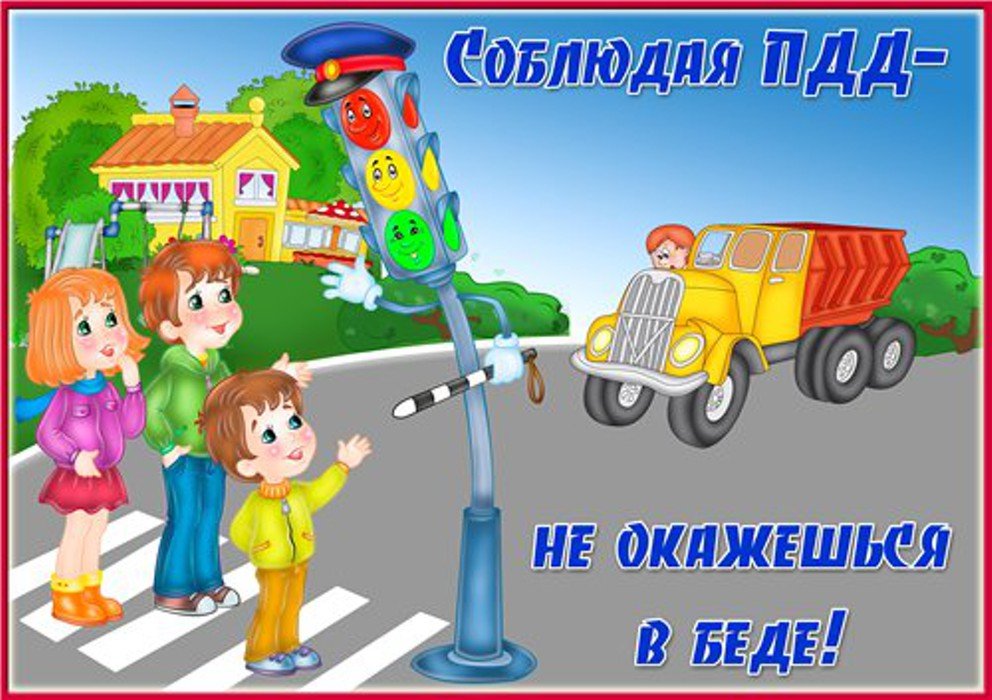 Светофор наш лучший друг, преданный и верный, без него мы как без рук, если откровенно!
Меня узнаешь сразу:Я – светофор трехглазый.Если КРАСНЫЙ свет горитЗначит, «ПЕРЕХОД  ЗАКРЫТ».ЖЕЛТЫЙ - говорит народу:«ПРИГОТОВЬТЕСЬ  К  ПЕРЕХОДУ».Свет ЗЕЛЕНЫЙ приглашает,Всем идти он РАЗРЕШАЕТ.Снова ЖЕЛТЫЙ свет включился,Переход наш завершился.Остальные будут ждатьСвета нужного опять.
Дорожные знаки
В красном треугольникеЗнаки осторожные,Они предупреждают,К вниманью призывают!
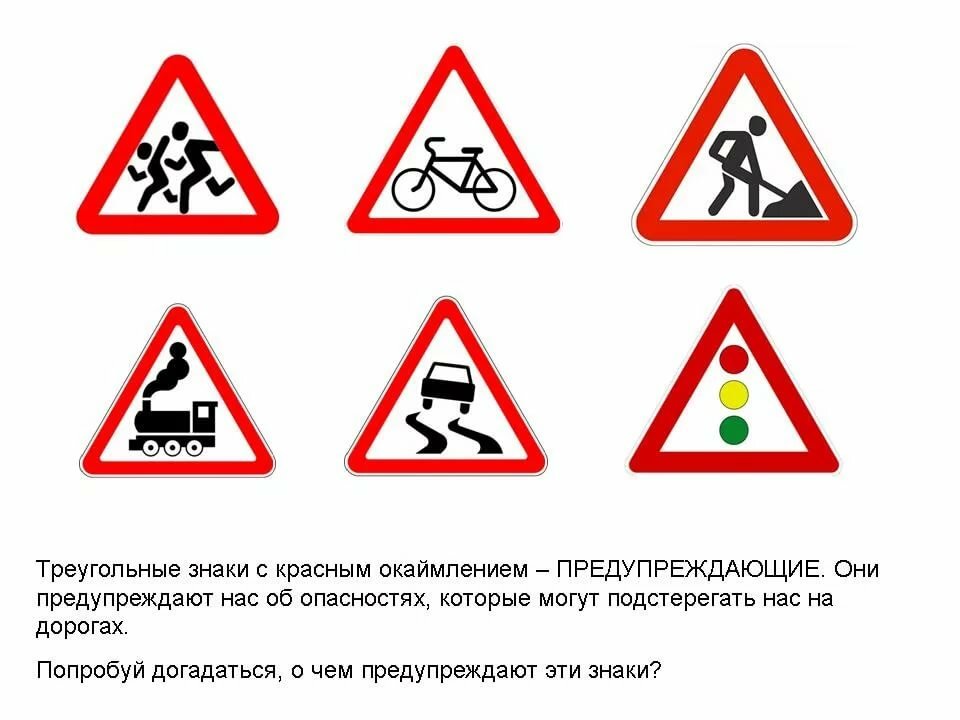 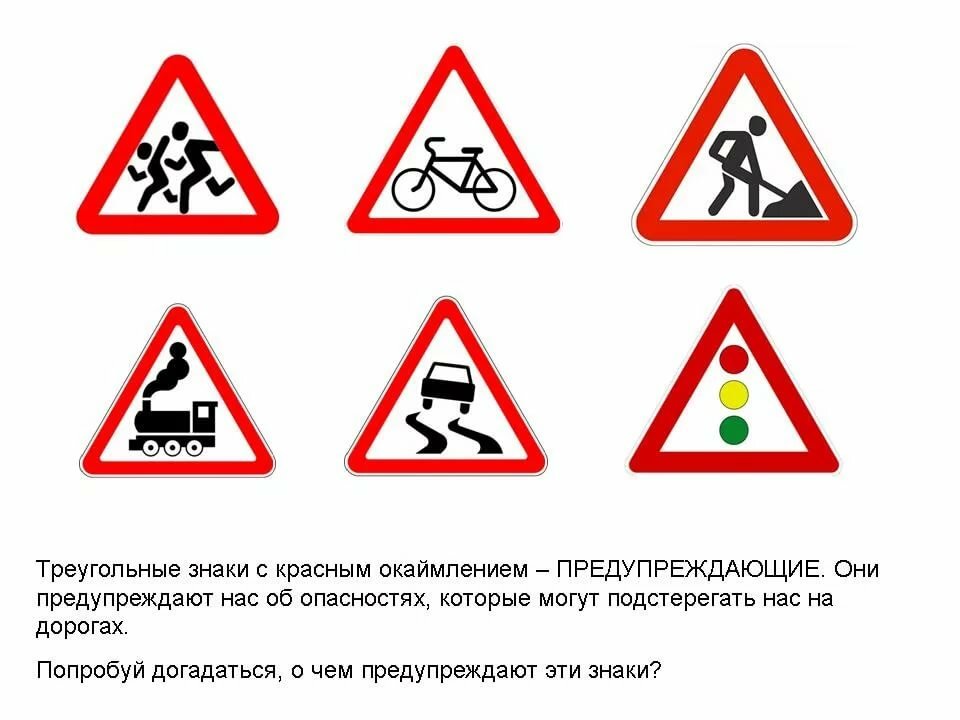 Запрещают знаки 
Разное движение: обгоны, поворот- 
И в красные кружочки 
Обводит их народ.
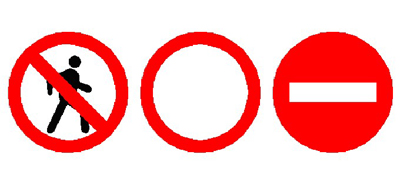 А ещё есть знаки- добрые друзья: 
Укажут направления вашего движения, 
Где поесть, заправиться, поспать, 
И как в деревню к бабушке попасть.
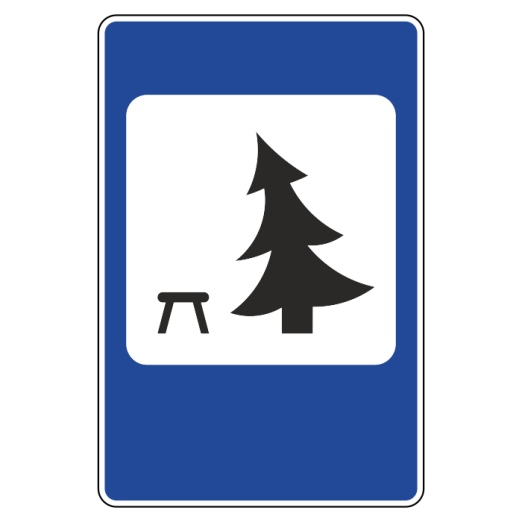 Пешеходный переход
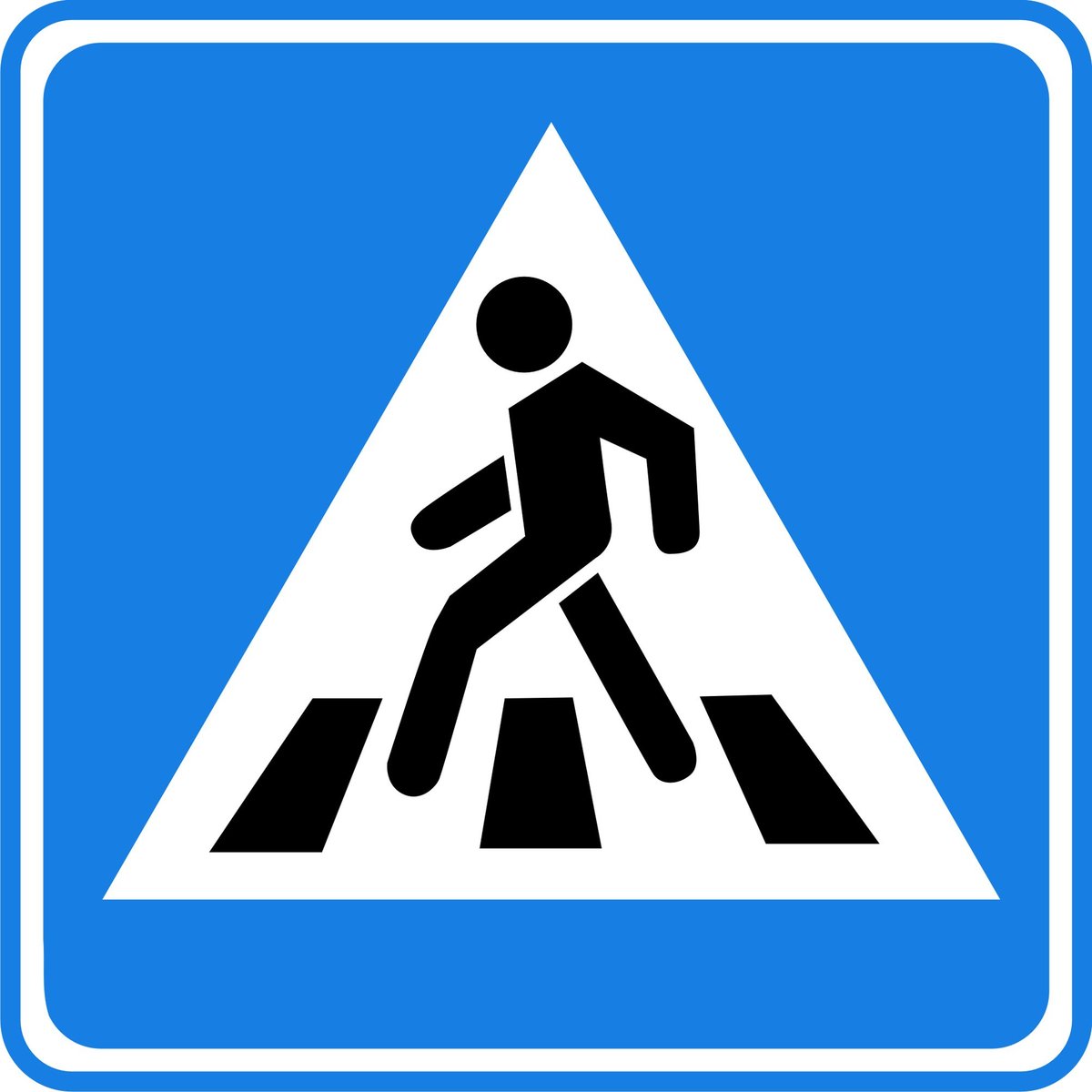 Этот знак такого рода: Он на страже пешехода. Переходим с другом вместе Мы дорогу в этом месте
Движение на велосипеде запрещено
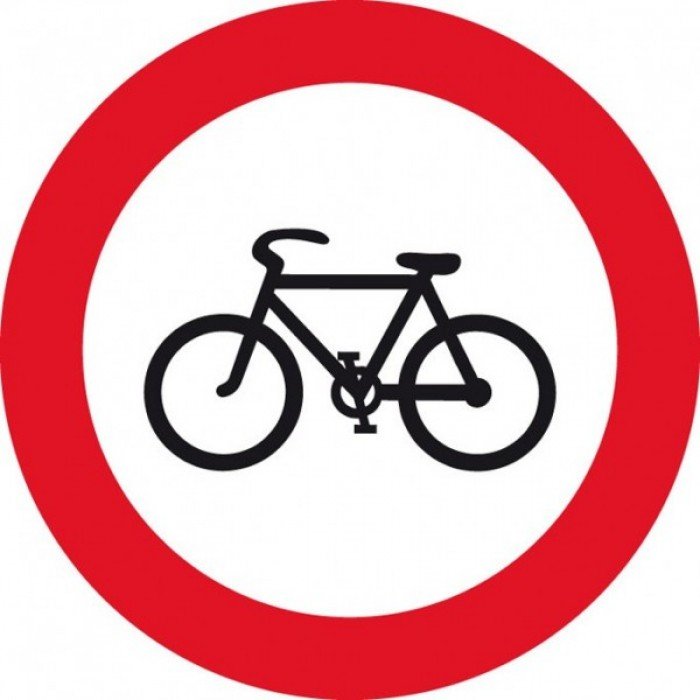 Ездят здесь одни машины, 
Грозно их мелькают шины. 
У тебя велосипед? 
Значит – стоп! Дороги нет!
Помни правила дорог, будешь жив ты и здоров!
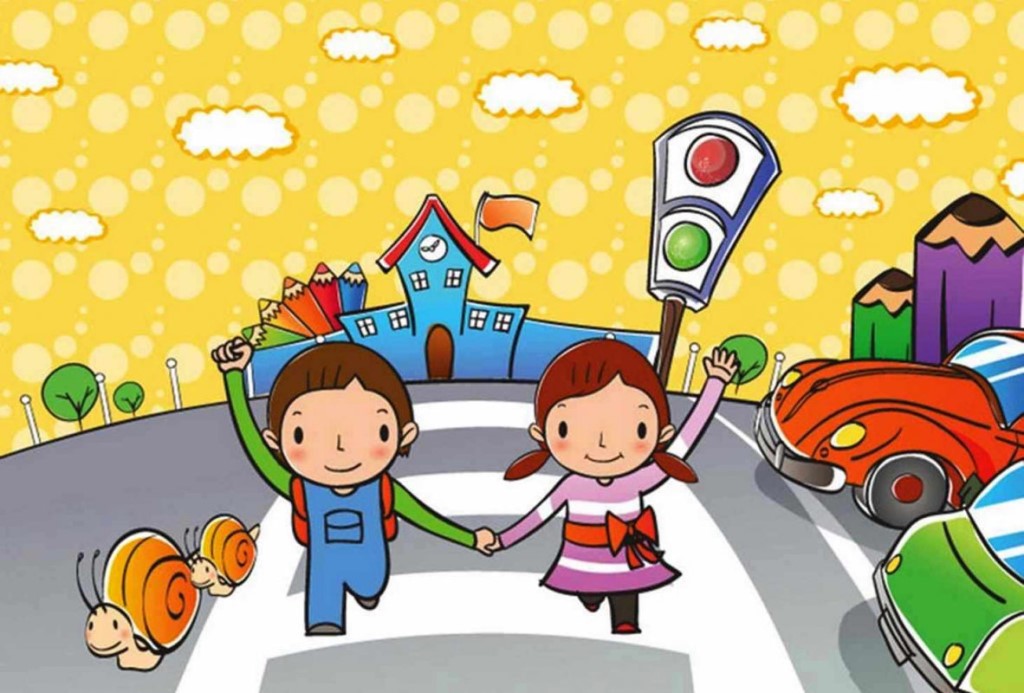 Детям знать положено правила дорожные! Ты, дружок, доверься им: Будешь цел и невредим!
Правило 1
Иди только по тротуару
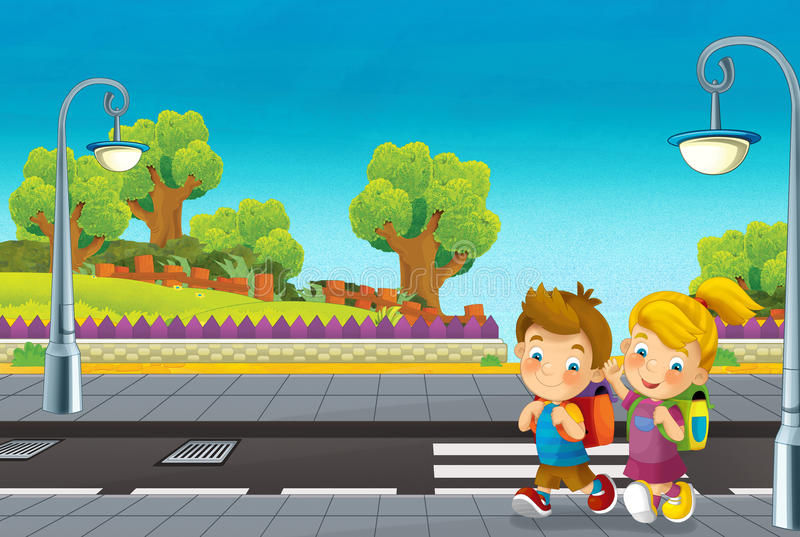 Правило 2
Улицу переходить необходимо, только в тех местах, где имеются дорожка перехода или указатели перехода
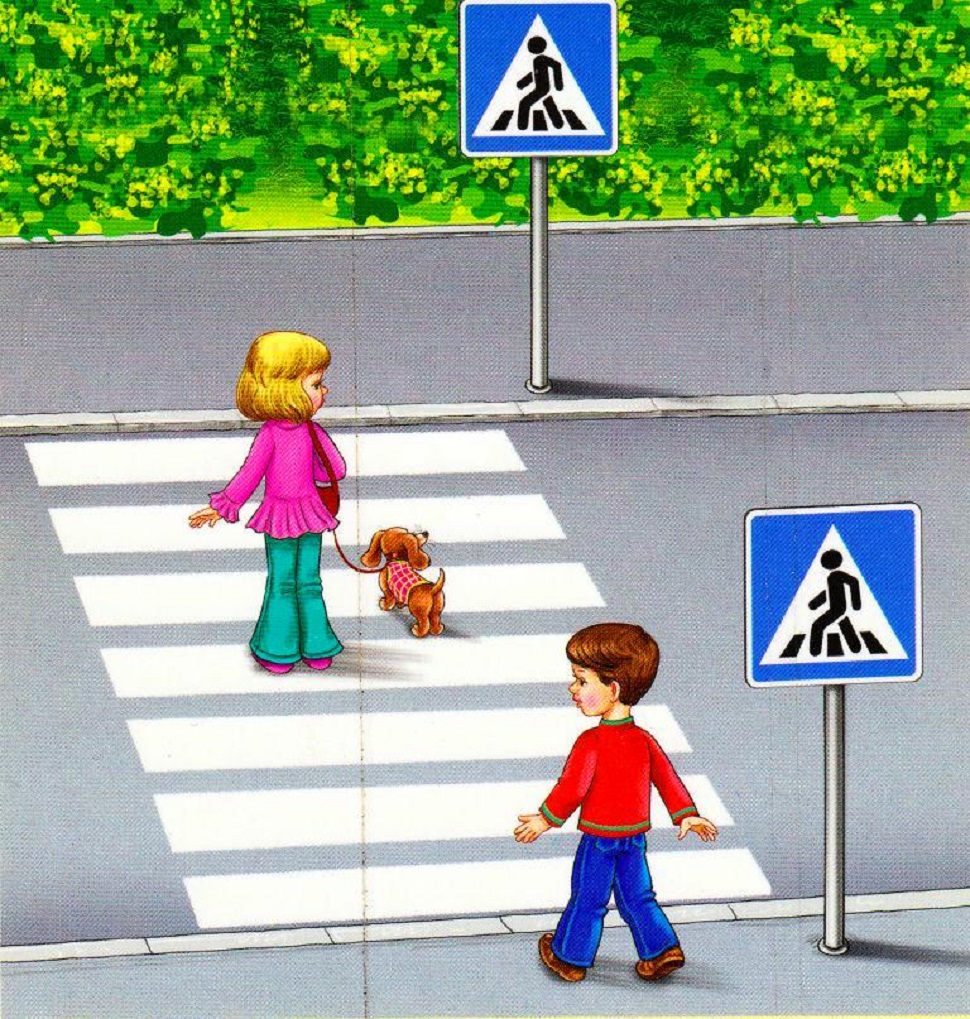 Правило 3
Играть на тротуаре или проезжей части улицы нельзя!
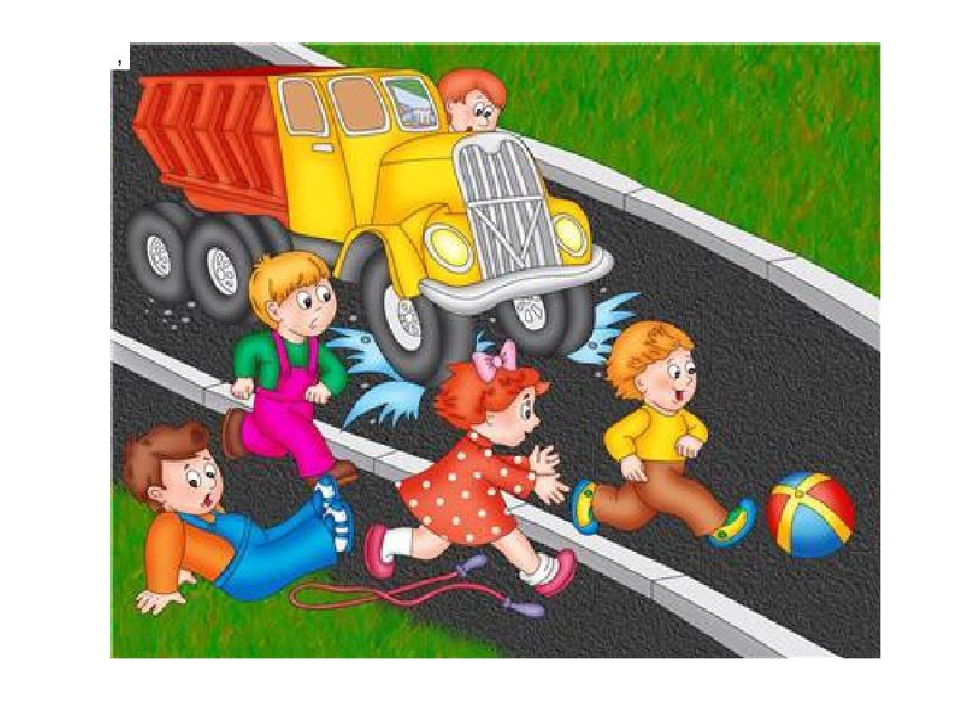 Правило 4
Входить и выходить из трамвая, троллейбуса или автобуса надо только на остановке. Обходить остановившийся трамвай надо спереди, а автобус и троллейбус- сзади.
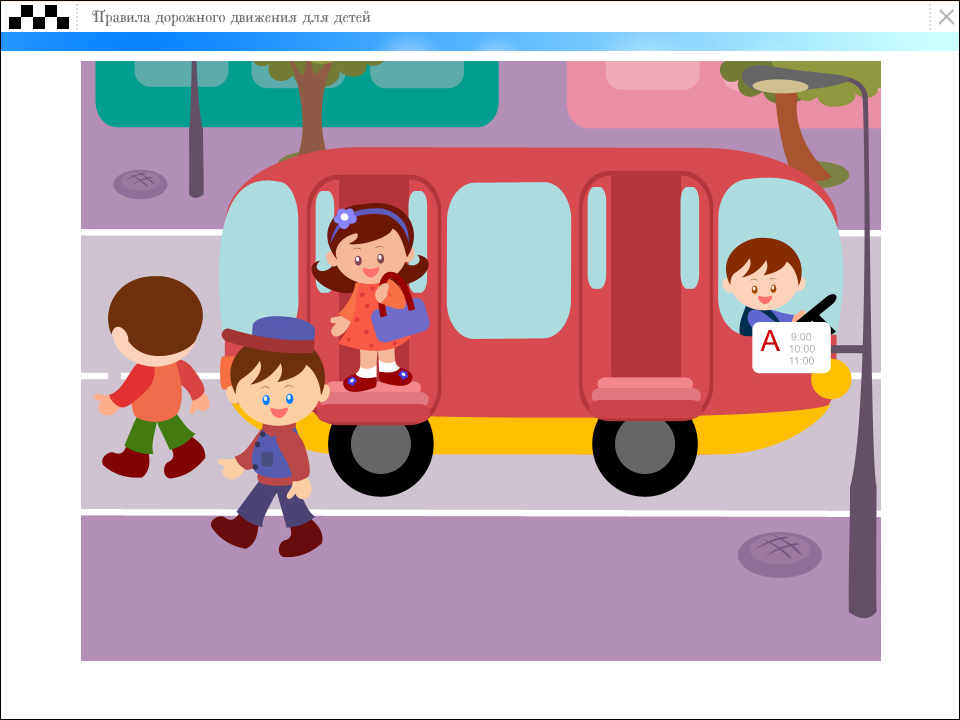 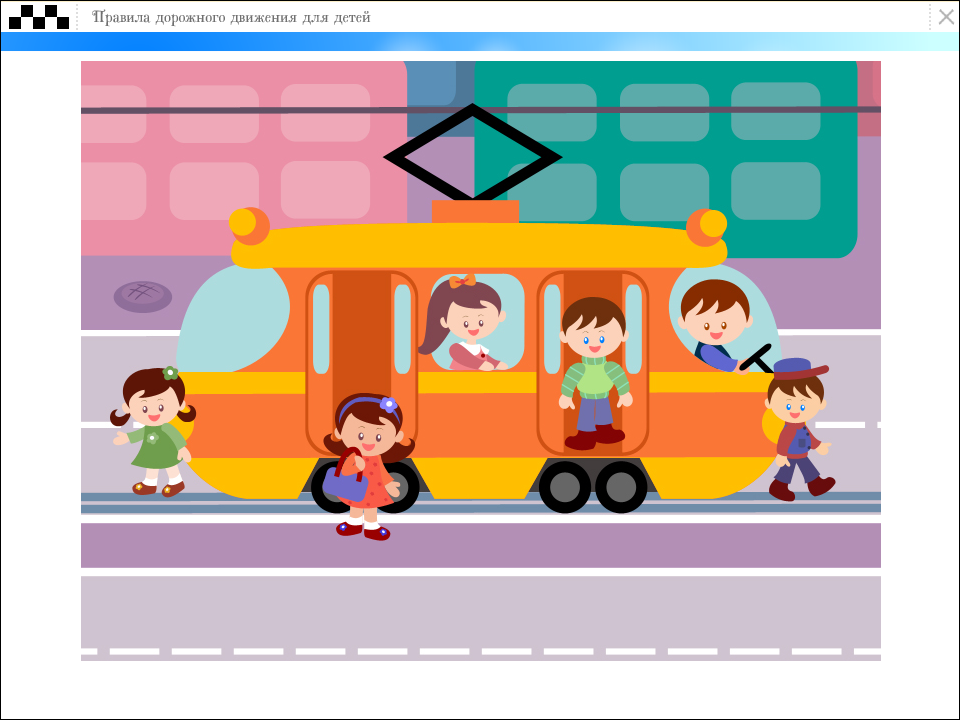 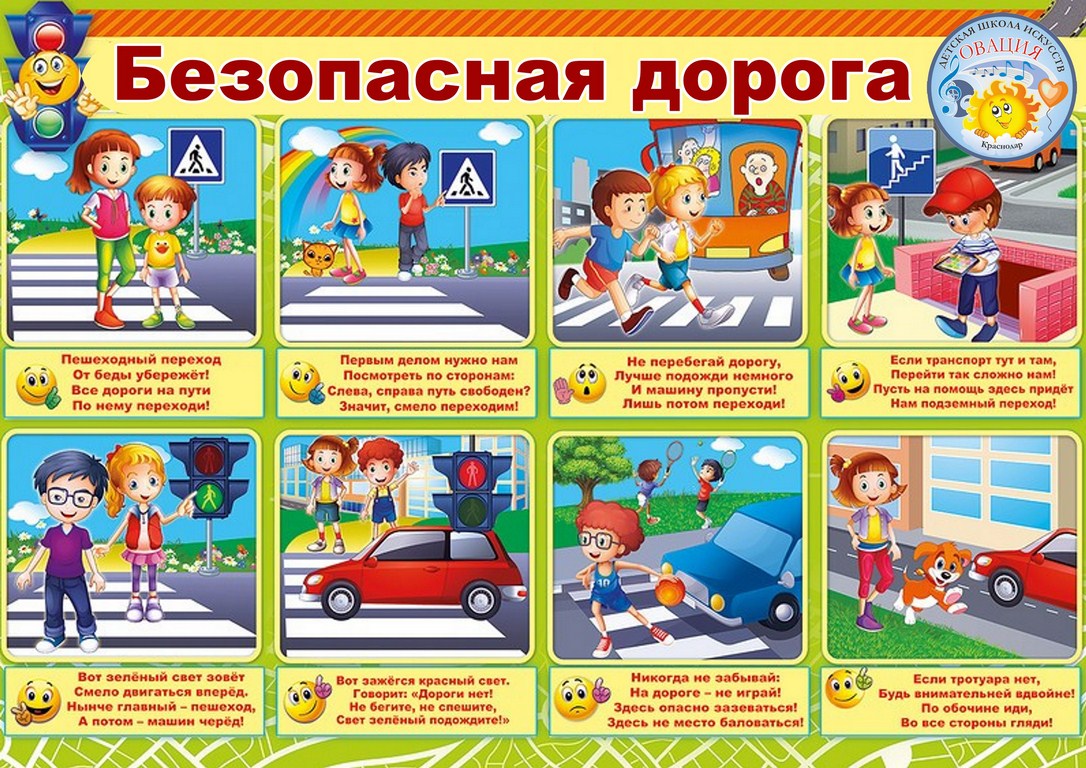 Спасибо за 
внимание!